Martens P
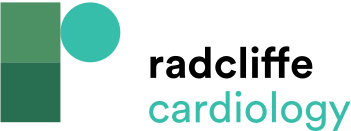 Trials Investigating the Effect of IV Iron in Chronic Stable Heart Failure
Citation: Cardiac Failure Review 2022;8:e06.
https://doi.org/10.15420/cfr.2021.26
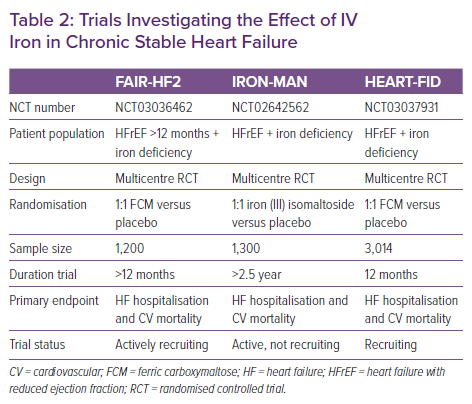